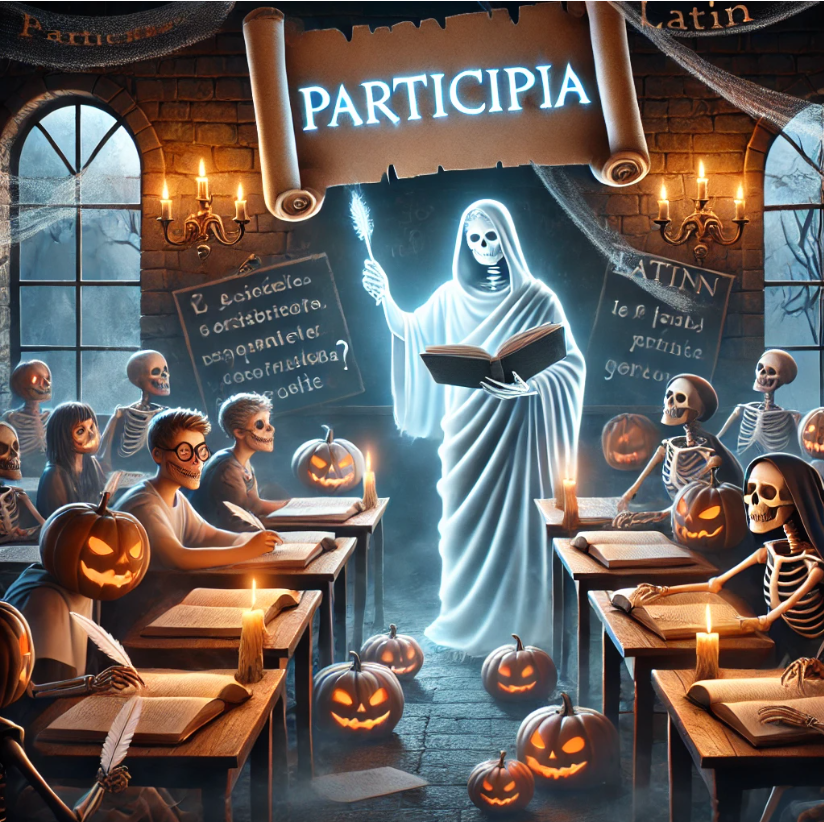 Latinská participia(opakování)
31.10. 2024
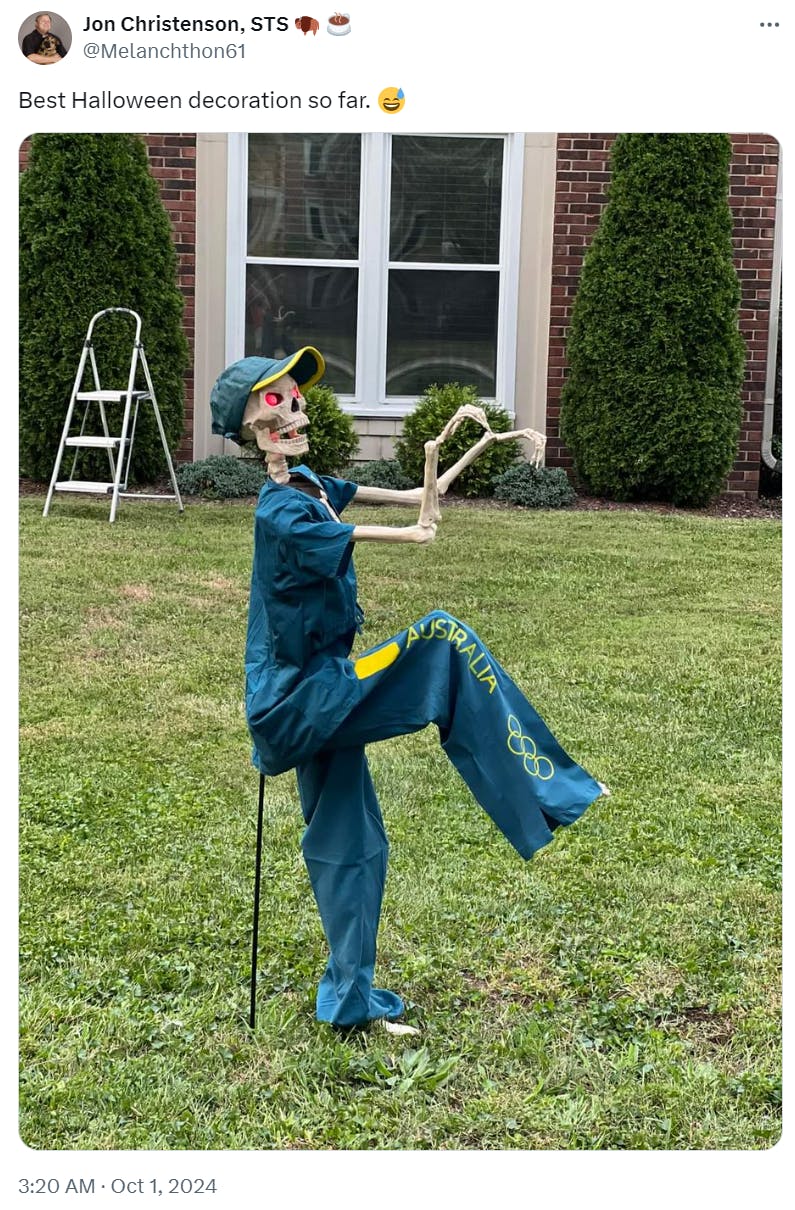 Latinská participia - přehled
Participium prézenta aktiva: laudans – chválící (ten, který chválí; chvále, -íc, -íce)
Vyjadřuje současnost s dějem plnovýznamového slovesa
Má aktivní význam (i u deponentních sloves)
Vyskytuje se v ablativu absolutním
Participium perfekta pasiva: laudatus, a, um – pochválený (byv pochválen)
Vyjadřuje předčasnost před dějem plnovýznamového slovesa
Má pasivní význam 
Vyskytuje se v ablativu absolutním
Participium futura aktiva: laudaturus, a, um – hodlající chválit
Vyjadřuje vůli, odhodlání něco udělat
Má aktivní význam (i u deponentních sloves)
Nevyskytuje se v ablativu absolutním
Tvoří se od prézentního kmene slovesa:
Laudo, are, avi, atum
Odpojí se koncovka –o a přidá se koncovka –ans pro slovesa 1. konjugace, -ens pro ostatní deklinace
Laud – o = laud + ans  laudans; 
Mone – o = mone + ns  monens;     
Scrib – o = scrib + ens  scribens; 
Audi – o = audi + ens  audiens
Skloňuje se jako jednovýchodné adjektivum třetí deklinace
Participium prézenta aktiva
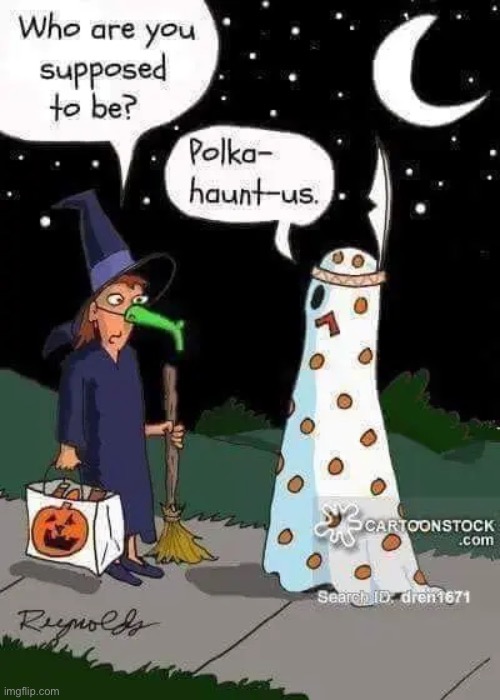 Participium perfekta pasiva
Tvoří se od supinového kmene slovesa:
Laudo, are, avi, laudatum
Odpojí se koncovka –um a přidá se koncovka –us, -a, -um podle rodu 
Laudatus = pochválený; laudata = pochválená; laudatum = pochválené
Skloňuje se jako adjektivum 1. a 2 deklinace
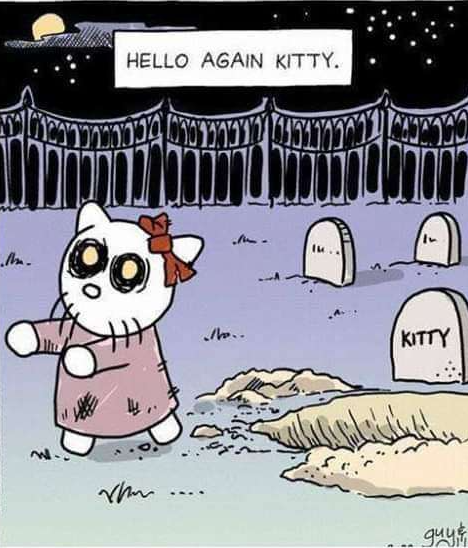 Participium futura aktiva
Tvoří se od supinového kmene slovesa:
Laudo, are, avi, laudatum
Odpojí se koncovka –um a přidá se koncovka –urus, -ura, -urum podle rodu 
Laudaturus = hodlající chválit (on); laudatura = hodlající chválit (ona); ; laudaturum = hodlající chválit (ono); 
Skloňuje se jako adjektivum 1. a 2 deklinace
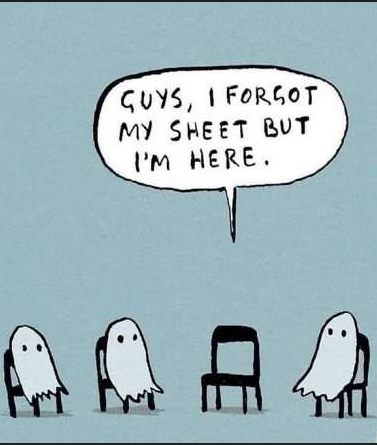